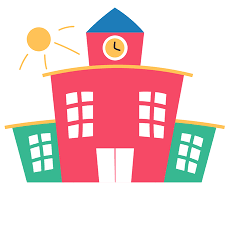 ქალაქ თბილისის 186-ე საჯარო სკოლა
პედაგოგი - რიტა შუბითიძე
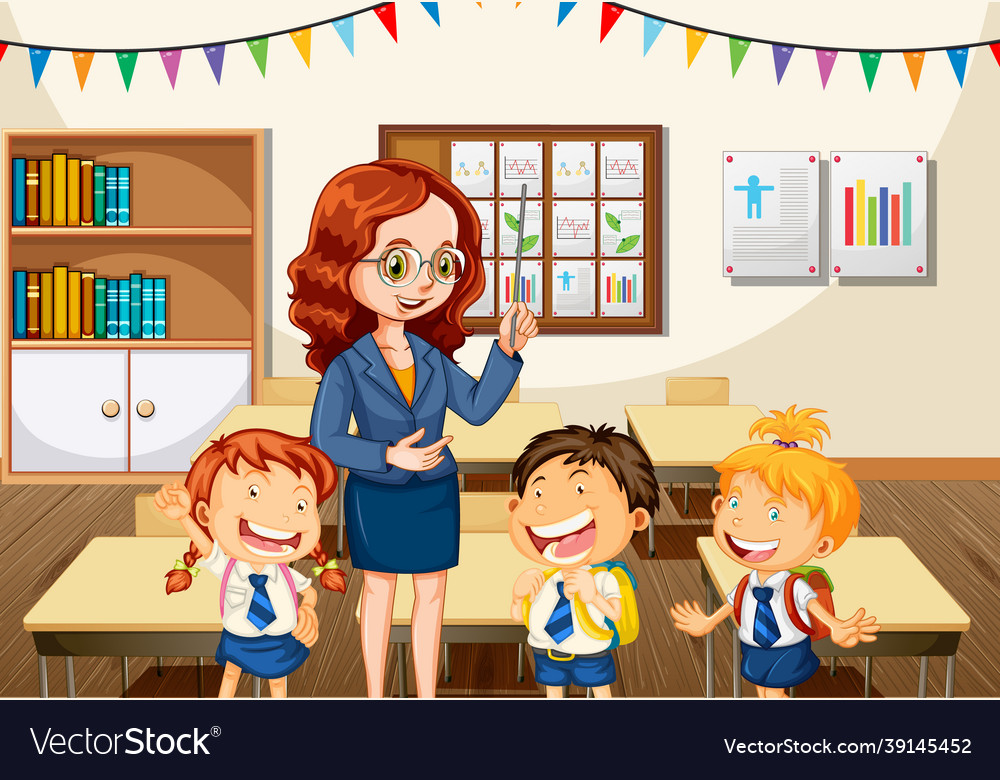 ასო-ბგერა ,,დ“
შესასწავლი ასო-ბგერა „დ“
დანა
            და  ნა
          დ  ა  ნ  ა
                 დ
წავიკითხოთ:
და-ნა.
დე-ზი.
კუ-დი.
ფარ-და.
ჩად-რი.
სი-მინ-დი.
შინ-დი.
მდი-ნა-რე.
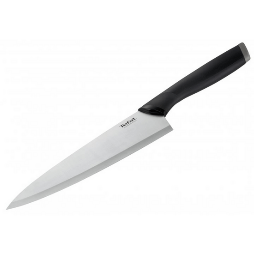 და-ნა.
 
                           დე-ზი.
                                                       კუ-დი.
ფარ-და.
                       ჩად-რი.

                                                   სი-მინ-დი.  
შინ-დი. 
                მდი-ნა-რე.
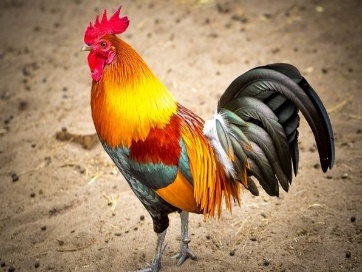 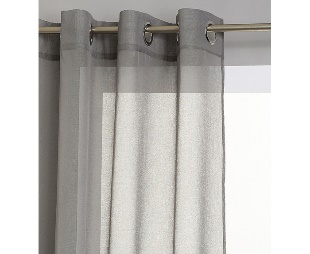 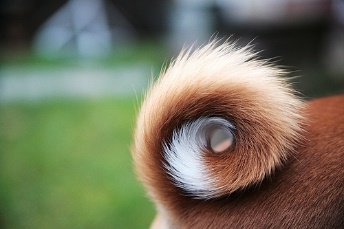 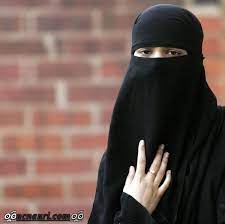 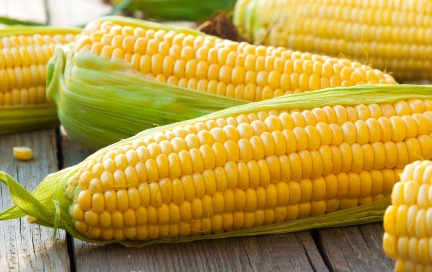 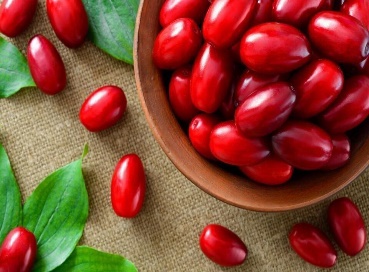 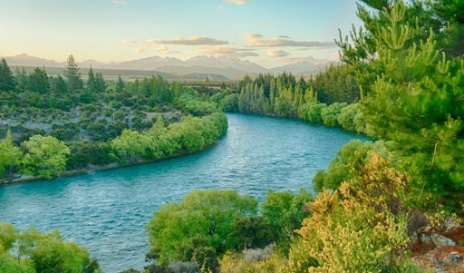 დედა მიდის. მამა მოდის. დეიდა ვნახე. მამიდას სძინავს. დათვი დიდი ნადირია. დათიკომ მარანი ააშენა. სიმინდი ვანომ თოხნა. დედამ საათი მოიხსნა. 
რა არის ჩადრი? რა არის დეზი?
 რა ფერისაა შინდი?
ტექსტში მოძებნეთ
,,დ“ ასოზე დაწყებული სიტყვები;
სიტყვები, რომლებშიც ორი ,,დ“ ასოა;
სიტყვები, სადაც შუაშია ,,დ“ ასო.
ამოიკითხეთ ტექსტიდან
ორსიტყვიანი წინადადება;
სამსიტყვიანი წინადადება.
რამდენი ორსიტყვიანი წინადადებაა ტექსტში?
რამდენია სამსიტყვიანი წინადადება?
წავიკითხოთ მარცვლები:
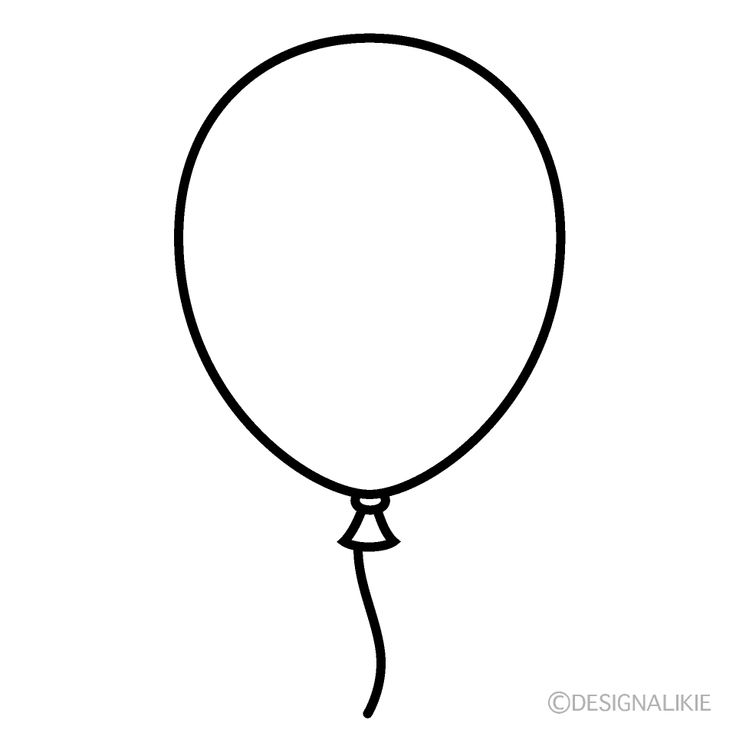 და
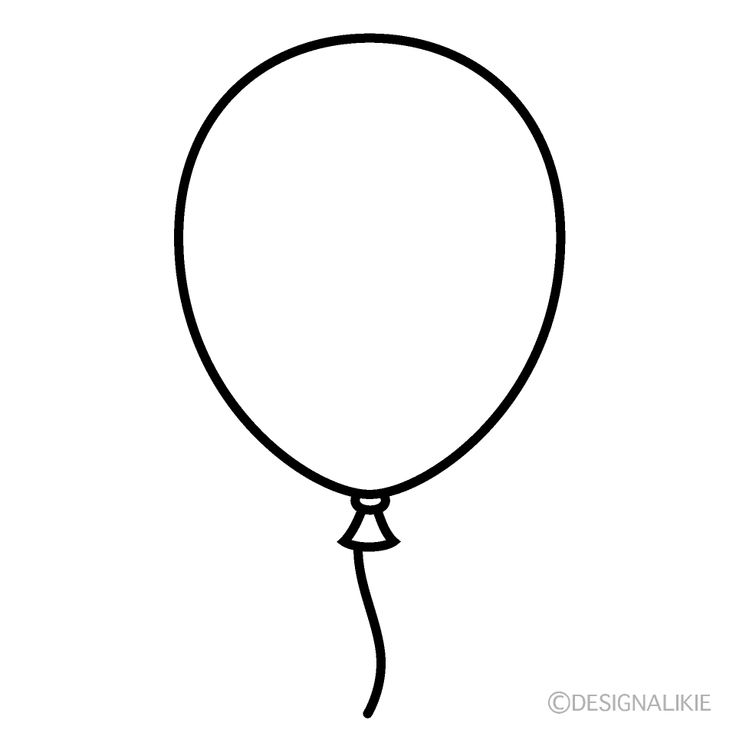 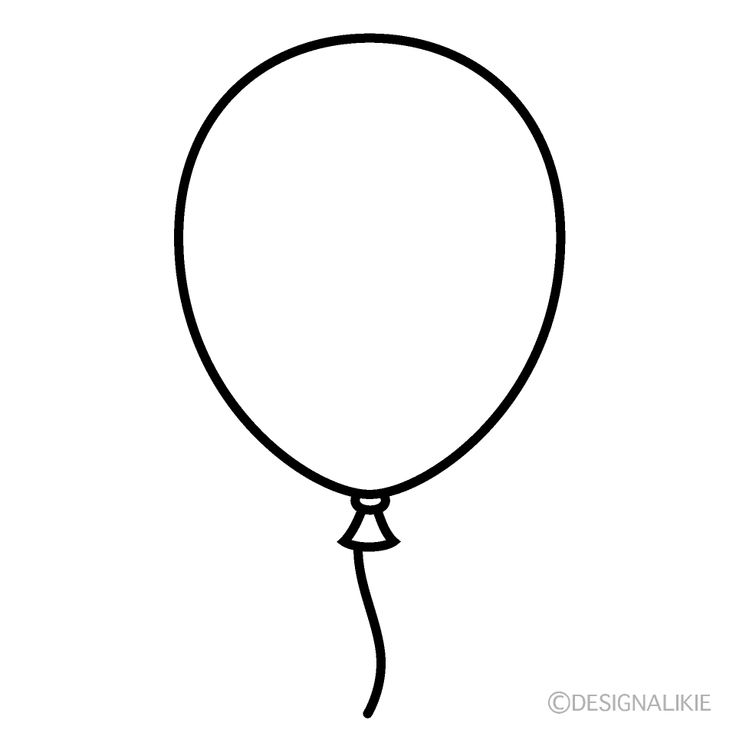 დუ
დე
დ
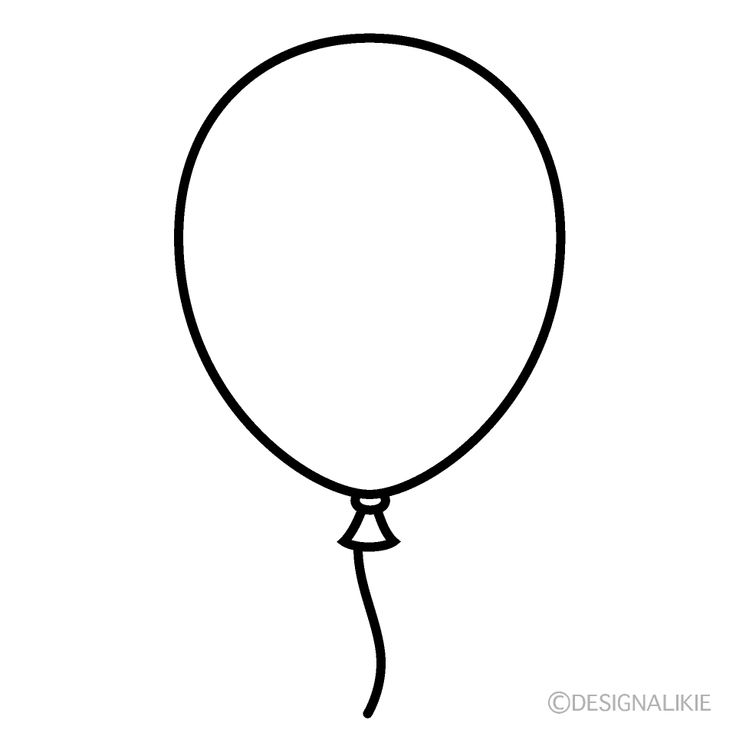 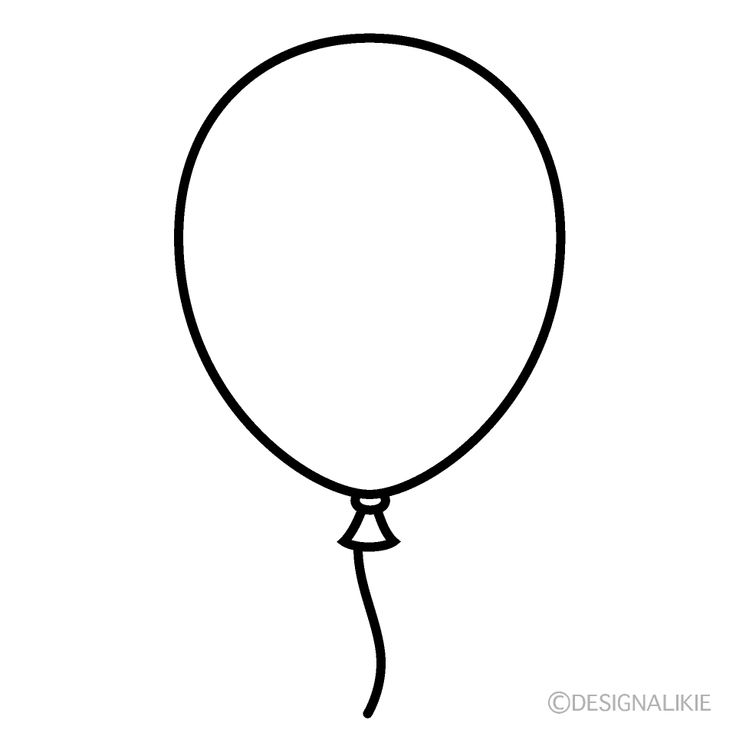 დი
დო
გამოცანა
მთელი ზამთარი რომ სძინავს
ძილში დღეეებს როგორ დათვლის?
უყვარს წაბლი, თაფლიც უყვარს,
სახელია მისი  ________________
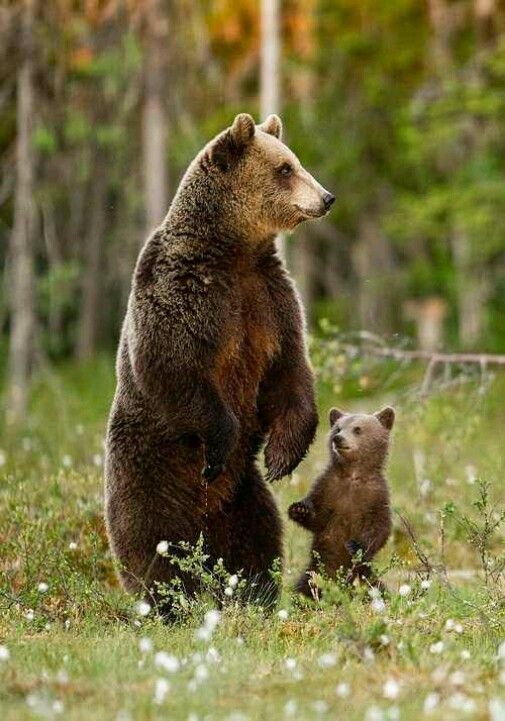 ვისწავლოთ ლექსი:
დიდი დათვი დრუნჩიანი,
დუდღუნა და დანდალაო,
დილით ადრე წამომდგარა, 
თაფლის ჭამით დამთვრალაო,
დამთვრალა და, და, და, და, და!
რა დიდგულა გამხდარაო!
შეგიძლიათ ლინკები დააკოპიროთ და ნახოთ ვიდეოები
https://www.google.com/search?q=%E1%83%90%E1%83%A1%E1%83%9D+%E1%83%91%E1%83%92%E1%83%94%E1%83%A0%E1%83%90+%E1%83%93&rlz=1C1GCEA_enGE1078GE1078&oq=%E1%83%90%E1%83%A1%E1%83%9D+%E1%83%91%E1%83%92%E1%83%94%E1%83%A0%E1%83%90+%E1%83%93&gs_lcrp=EgZjaHJvbWUyBggAEEUYOTIHCAEQABiABDIGCAIQABgeMgYIAxAAGB4yBggEEAAYHjIGCAUQRRg9MgYIBhBFGD0yBggHEEUYPdIBCDIwNDZqMGo3qAIAsAIA&sourceid=chrome&ie=UTF-8#fpstate=ive&vld=cid:b734529f,vid:Ecff5CPV_aU,st:0
2) https://www.youtube.com/watch?v=Ad2FVlPqzwQ&ab_channel=mariamkalandarishvili
3) https://www.youtube.com/watch?v=cC_nzksARc8&ab_channel=DedasSkola%E1%83%93%E1%83%94%E1%83%93%E1%83%90%E1%83%A1%E1%83%A1%E1%83%99%E1%83%9D%E1%83%9A%E1%83%90
წარმატებებს გისურვებთ!